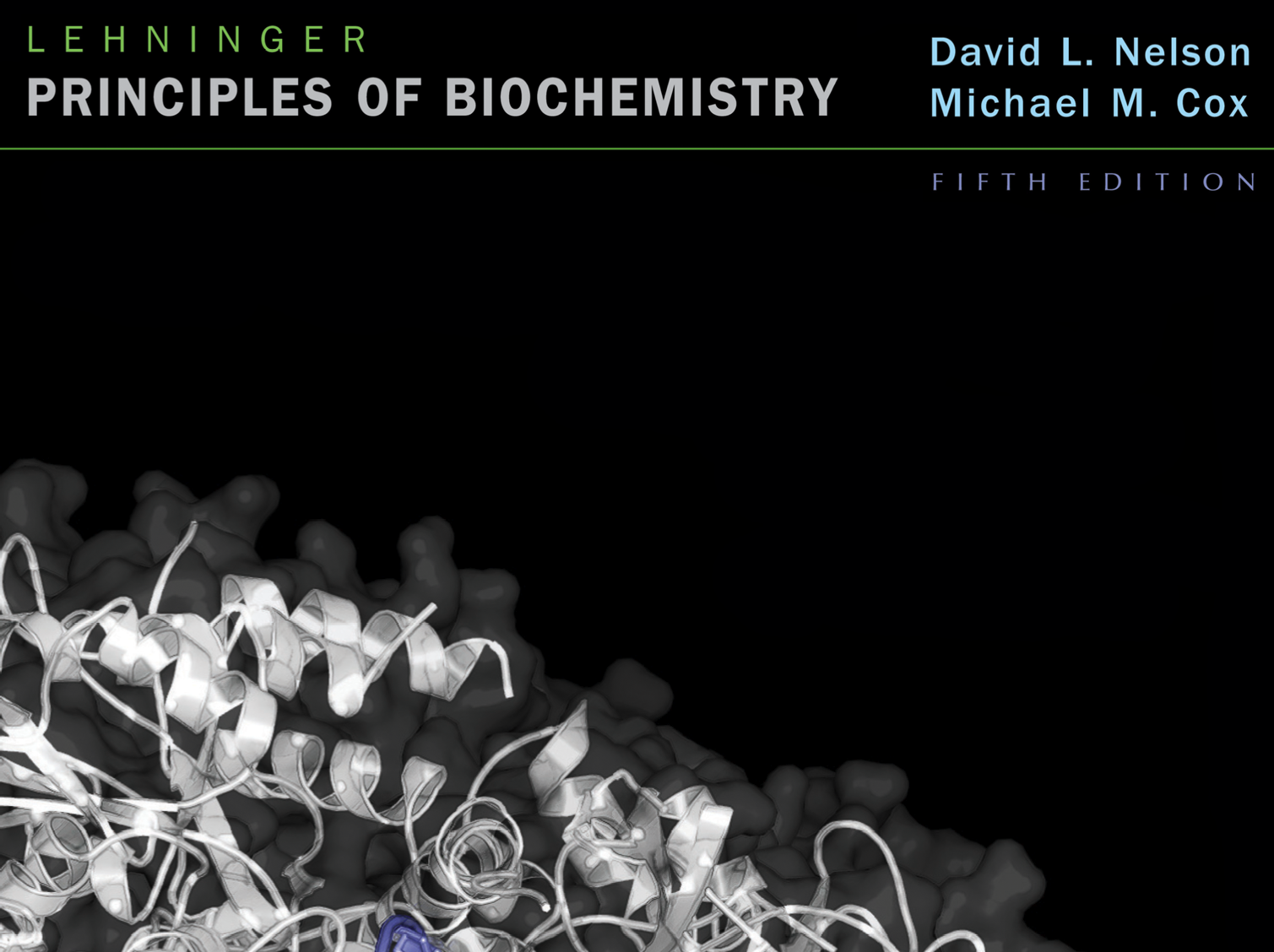 Biyosinyalleşme
111504 Biyoteknoloji ve Biyokimya Ders Notları
Ders14
Dr. Açelya Yılmazer Aktuna
© 2009 W. H. Freeman and Company
Biyosinyalleşme Yaşamın Temelidir
Hücreler dış çevreden (plazma zarı ötesinden) sinyaller alırlar. 
Antijenler
Hormonlar
Nörotransmitterler
Işık
Fiziksel etkiler
Feromonlar
Bu gibi sinyaller hücrelerin yapısı ve görevlerini etkiler:
Farklılaşma, hormon, faktör ve antikor üretimi
Büyüme (yapısal dayannıklılık ve büyüklük olarak)
Hücre bölünmesi
Reseptörler
Reseptör: Sinyal moleküllerini bağlar, sinyali çoğaltırlar, diğer reseptörlerden gelen girdilerle bütünlerler ve bilgiyi hücreye aktarırlar. 
Çok hücreli canlılarda 6 temel sinyalleşme mekanizması bulunur:
G-proteini ile eşleşmiş reseptörler (GTP bağlayıcı proteinler)
Epinefrin reseptörü
Reseptör tirozin kinazlar (Enzim olan hücre zarı reseptörleri)
Insülin reseptörü
Reseptör guanilil siklazlar (enzimatik sitoplazmik bölge içeren plazma zarı reseptörleri)
cGMP oluşumu
Kapılı iyon kanalları
Asetilkolin reseptörü
Adezyon reseptörleri 
Integrin reseptörleri
Çekirdek reseptörleri
Steroid hormon reseptörleri
Reseptörler Spesifik Ligandlara Bağlanır
En çok rastlanan ligandlar:
Küçük iyonlar 
ferrik iyonu: bakteri ferrik reseptörü
Organik moleküller
Adrenalin: epinefrin reseptörü
Polisakkaritler
Heparin: FGFR
Peptitler
Insülin: insülin reseptörü
Proteinler
vasküler endotel büyüme faktörü: VEGF reseptörü
G-Proteini ile eşleşmiş reseptörler
G-Protein Coupled Receptors (GPCRs) 
-sarmal integral zar proteini 
3 temel bileşeni:
7 zar  geçiş sarmalına sahip reseptör
 hücre içi ikincil mesajcısını üreten enzim
Enzimi aktifleştiren G proteini (guanozin nükleotit (GTP) bağlayıcı protein)
G-proteinler heterotrimeriktir (): 
Aktifleşmiş reseptör tarafından uyarılan G-proteinler GDP’yi GTP’ye değiştirir ve GTP-bağlı GS  ayrılır. 
Bu sayede sinyalin diğer proteinlere iletilmesini sağlar
Epinefrin: Kaçma ya da Savaşma Hormunu
G-proteinlerin kompozisyonu dokuya özgüldür: -adrenerjik reseptör sinyal iletimi en çok karaciğer, kas ve yağ dokularında anlaşılmıştır. 
Hormon böbreküstü bezlerinin iç kısımları tarafından öz bölgede salgılanan bir hormondur.
Strese olan cevabı oluşturur: enerjinin mobilizasyonu
Kas ya da karaciğerdeki reseptörlere bağlanması: glikojenin yıkımı
Adipositlerde reseptörlere bağlanması: lipid hidrolizi
Kalpteki reseptörlere bağlanması: kalp atışını arttırır
cAMP Sentezi
Adenilil siklaz: plazma zarındaki bir integral protein (aktif bölgesi sitoplazma tarafındadır)
Aktif GS  siklazı uyarır ve ATP’den cAMP sentezinin katalizlenmesini sağlar.
cAMP: ikincil mesajcıdır
cAMP-bağımlı protein kinaz A (PKA) allosterik olarak aktifleşir.
PKA aktivasyonu: glikojenden glukoz oluşurulması için gerekli olan enzimleri aktifleştirir.
Trimerik G-proteinleri: Moleküler Açma Kapama Şalterleri
Epinefrine: hızlı ve kısa sürede etki eden sinyal 
Organizma eğer daha fazla kaç/savaş gerekliliği duymuyorsa glukoz sentezi durmalıdır. 
Bu nedenle GS  kendini inaktifleştirir.
cAMPnin oluşumu G-proteinlerdeki  alt biriminde  GTP hidrolizi ile yavaşlar.
Epinefrin Kademesi
Bir hormon molekülünün bir reseptöre bağlanması pek çok GS aktifleştirir. Bu da pek çok adenilil siklaz aktifleşmesine yol açar….. 
Her bir aktif adenilil siklaz çok sayıda cAMP üretir, ve PKA aktifleşmesi aktifleşmesi de artar……..
binlerce glikojen yıkımı için gerekli olan enzimler karaciğerde aktifleşir. 
Ve sonunda, on binlerce glukoz molekülü kana bırakılır.
cAMP: genel bir ikincil mesajcı
Bir çok GPCR etkilerini cAMP üzerinden gösterir. 
İnsan genomu 350 GPCRs  genine sahip (hormonlar, büyüme faktörleri, ve nörotransmitter gibi diğer ligandler)
Yaklaşık 500 GPRC gen de koku ve tat almada. 
Daha bir çok farklı GPRC ligandı tanımlanmayı bekliyor…
Bazı bakteri enzimleri G-proteinleri inaktifleştirir.
Adenilil siklaz sürekli aktiftir ve gerektiğinden fazla cAMP üretir.
Ca2+ : ikincil mesajcı
Hücresel Ca2+ derişimi bir çok hücresel tepkiyi tetiklemektedir:
Salgılama
Hücre iskeletinin yeniden düzenlenmesi
Kas kasılmalarında
Hücresel Ca2+ derişimindeki değişiklikler pek çok Ca2+ bağımlı enzimi düzenleyen Ca2+ bağlayıcı proteinler tarafından algılanır. - kalmodulin
Reseptör Tirozin Kinazlar (RTK)
Çoğu zar reseptörleri hücre dışı ligand bağlama bölgesine ve de hücre içi katalitik bölgeye sahiptir. 
En çok görülen katalitik bölge tirozin kinaz aktivitesine sahiptir. 
Kendisine fosfat grubu ekler: otofosforilleme konformasyonel değişimi tetikler ve hedef proteinin fosforillenmesini sağlar. 
Hedef proteindeki tirozin kalıntısına fosfat ekler. 
Bazı katalitik bölgeler ise guanilil siklaz aktivitesine sahiptir. 
GTP’yi ikincil mesajcı olan cGMP’ye çevirir.
Insülin: Glukoz alımı ve metabolizmasını düzenleyen hormon
Insülin bir peptit hormonudur. Pankreastaki Langerhans adacıklarındaki  -hücreleri tarafından üretilir. 
Insülin glukoz gibi besinlere cevap olarak üretilir ve pankreastan salınır.  
Insülin hedef hücreye (karaciğer, kas, yağ dokuları gibi) kanda dolaşarak ulaşır . 
İnsülinin reseptörüne bağlanması bir dizi tepkimeyi ve yolağı başlatır. Bu da glukozun alımını ve metabolizmada artışı destekler. 
İnsülinin yapılamaması ya da hissedilememesi: diyabet
Reseptör Guanilil Siklazlar
Hücre dışı bağlanma bölgesi ve hücre içi katalitik bölgesi
GTP’den cGMP oluştururlar
cGMP: ikincil bir mesajcıdır.
Sinyalleşme sistemleri
Şimdiye kadar gördüğümüz sinyalleşme sistemlerindeki genellemeler:
Tyr, Ser ve Thr kalıntılarını fosforilleyen protein kinazlar sinyalleşmede merkezi bir rol oynar
Sinyal proteinlerindeki Try, Ser, Thr kalıntılarının tersinir fosforilenmesiyle oluşan tersinir protein-protein etkileşmeleri diğer proteinler için kenetlenme bölgeleri oluşturur.
Çoğu sinyal proteini: çok değerliklidir.